2024 Key Stage 1 optional SATs
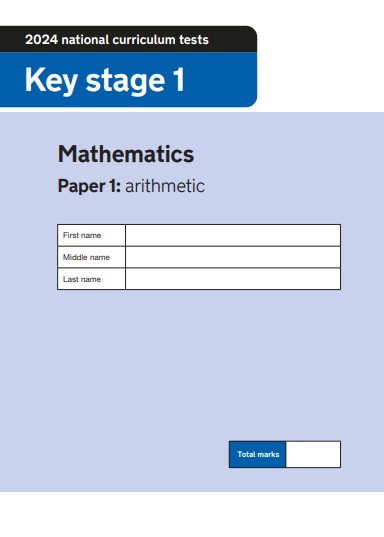 Arithmetic Paper 1
Reasoning Paper 2
Pre-key stage 1 standards
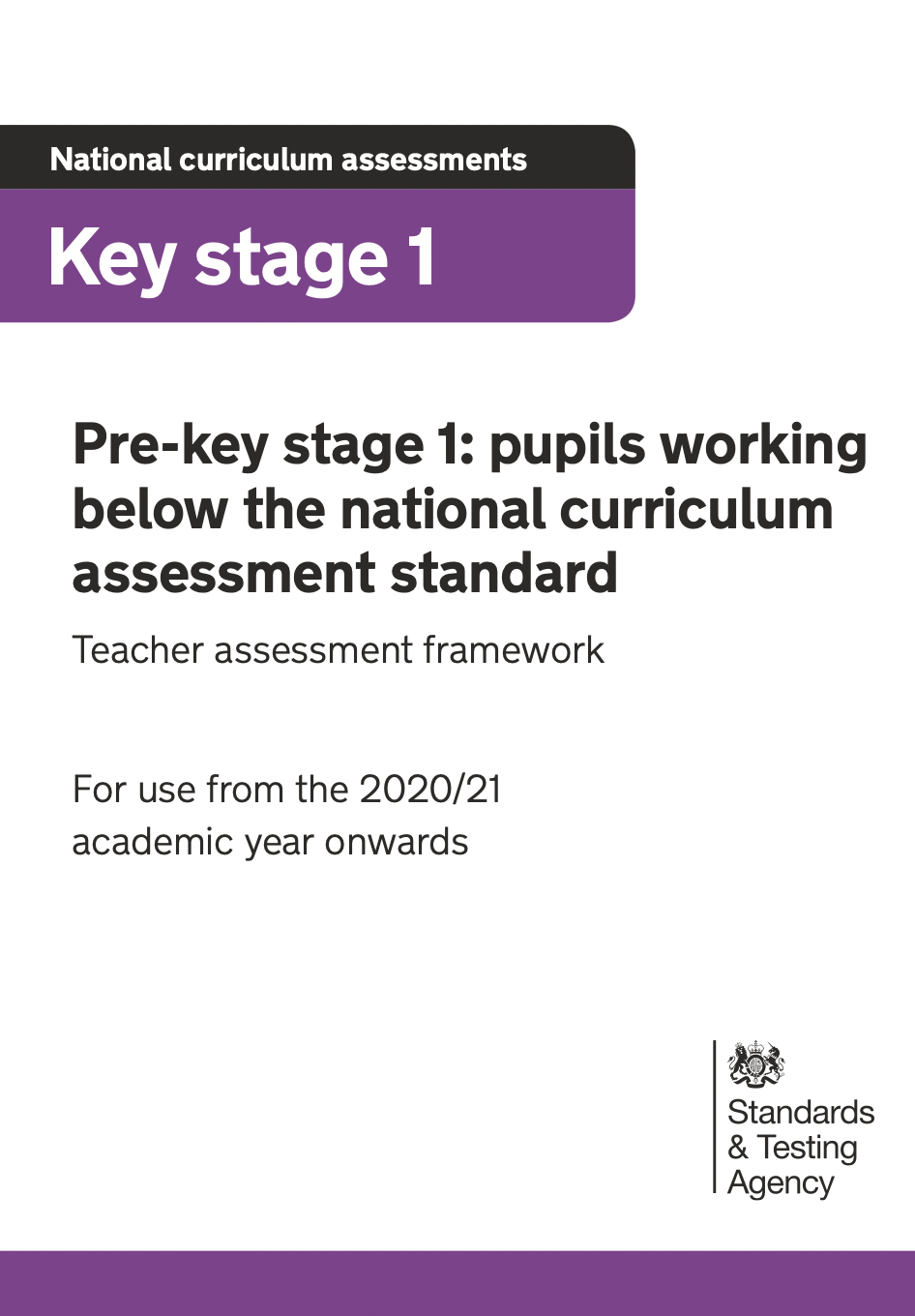 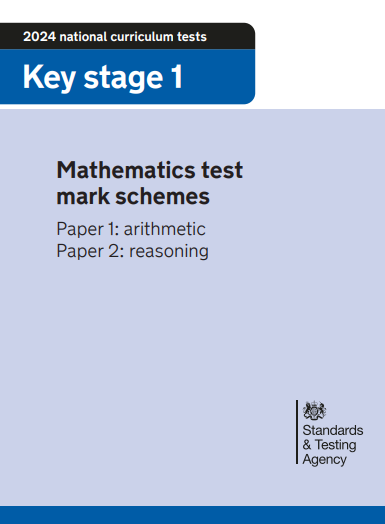 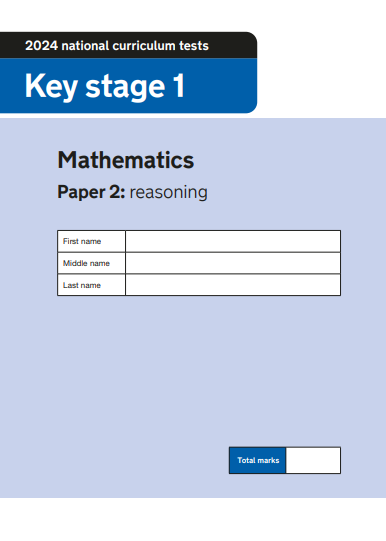 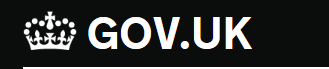 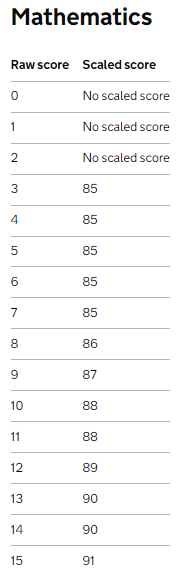 Key Stage 1 SATs papers 2023
Optional key stage 1 tests: 2024 mathematics test materials - GOV.UK (www.gov.uk)

Key stage 1 SATs 2024 scaled scores 
A scaled score between 100 and 115 shows the pupil has met the expected standard in the test.
The lowest scaled score that can be awarded on a key stage 1 test is 85. The highest score is 115. Pupils need to have a raw score of at least 3 marks to be awarded the minimum scaled score.
Optional key stage 1 tests: 2024 scaled scores - GOV.UK (www.gov.uk)
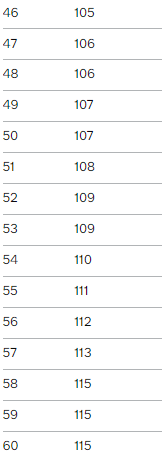 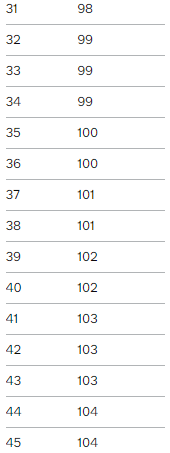 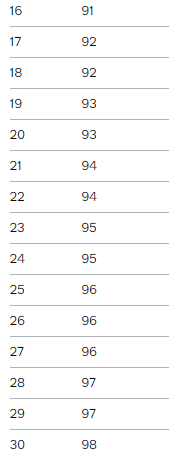 Statutory guidance - Pre-key stage 1 standards 
For teachers to report assessment outcomes for pupils working below the standard of national curriculum assessments (commonly called SATs) at the end of KS1.
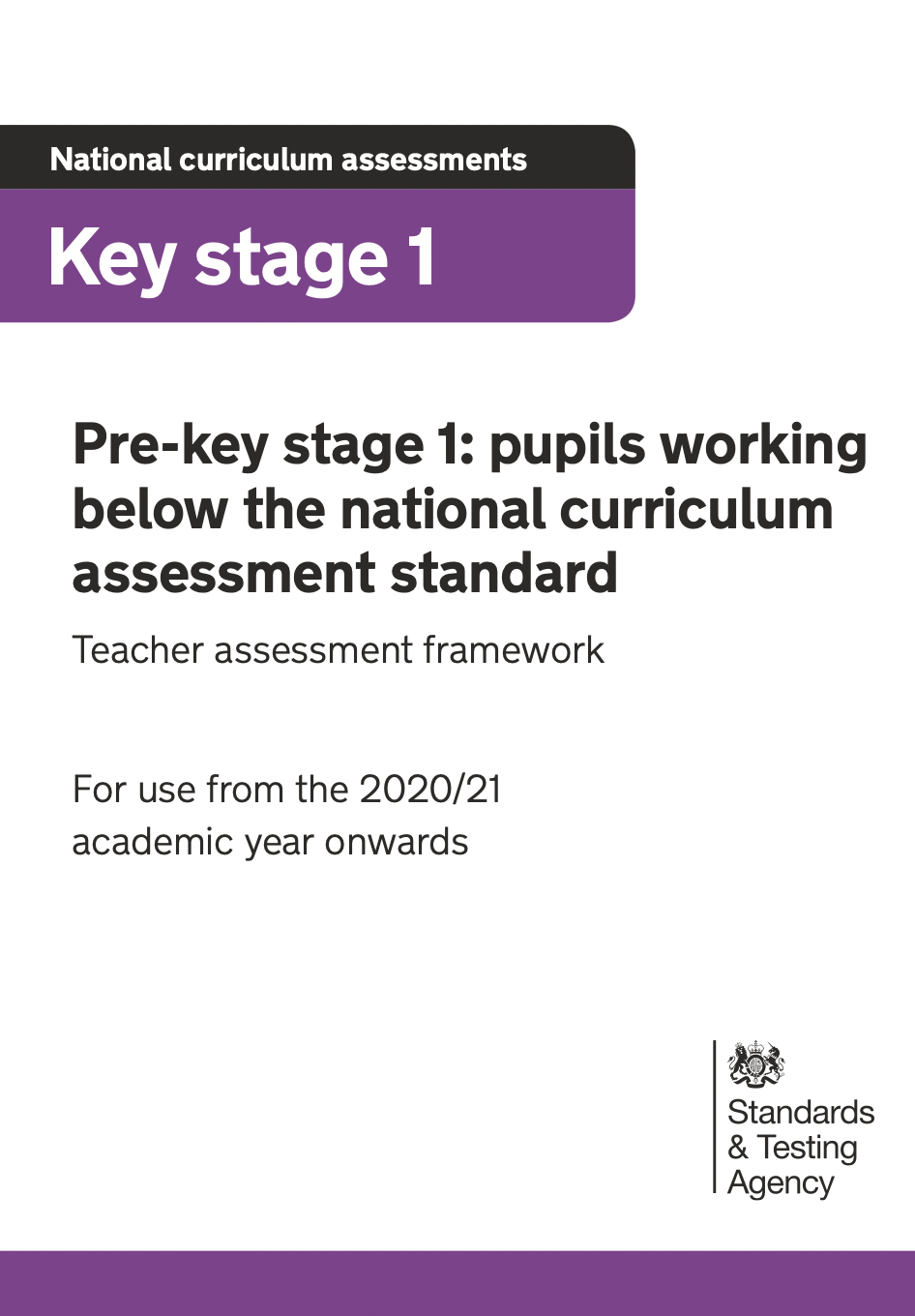 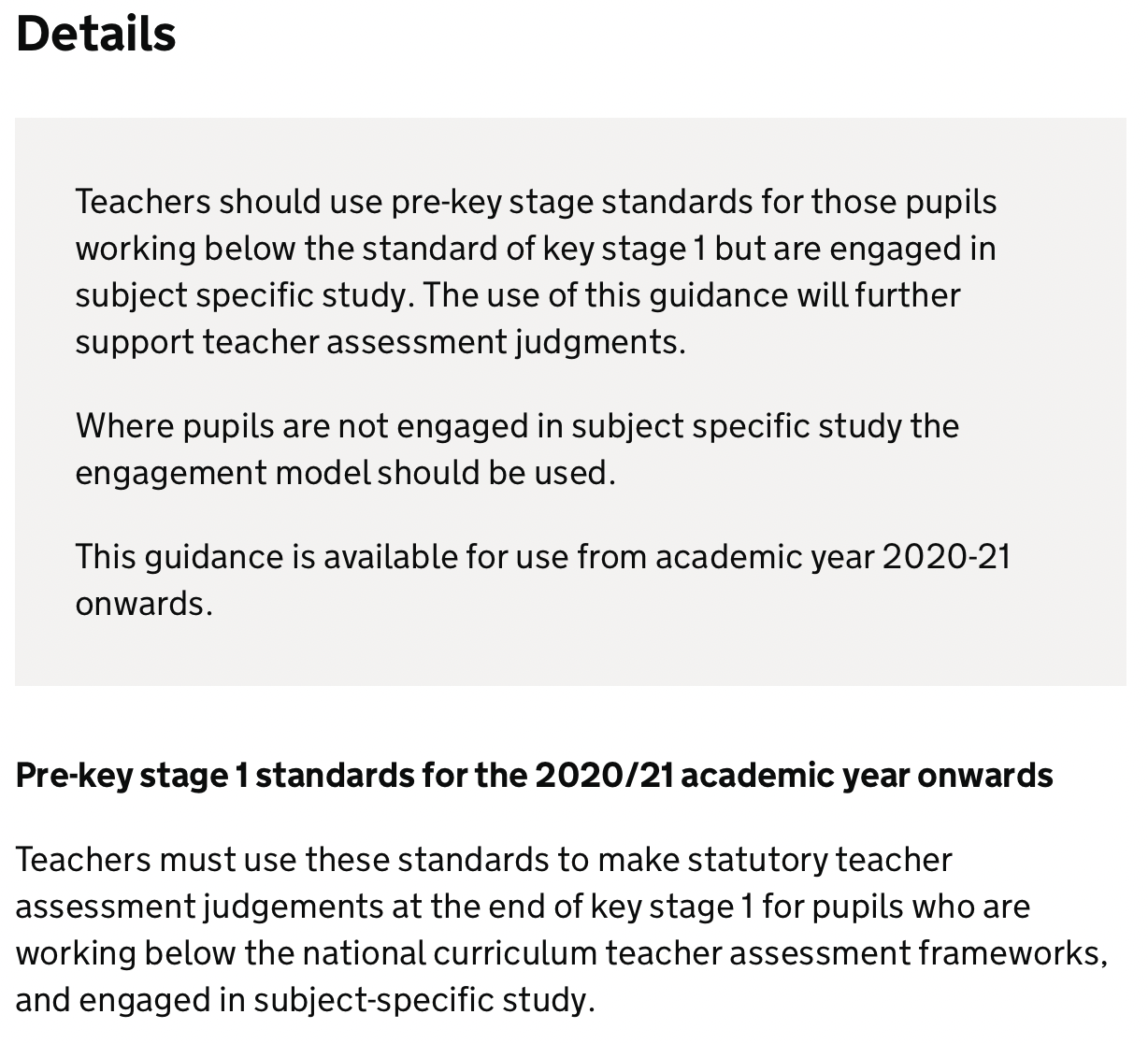 https://www.gov.uk/government/publications/pre-key-stage-1-standards
Pre-key stage 1
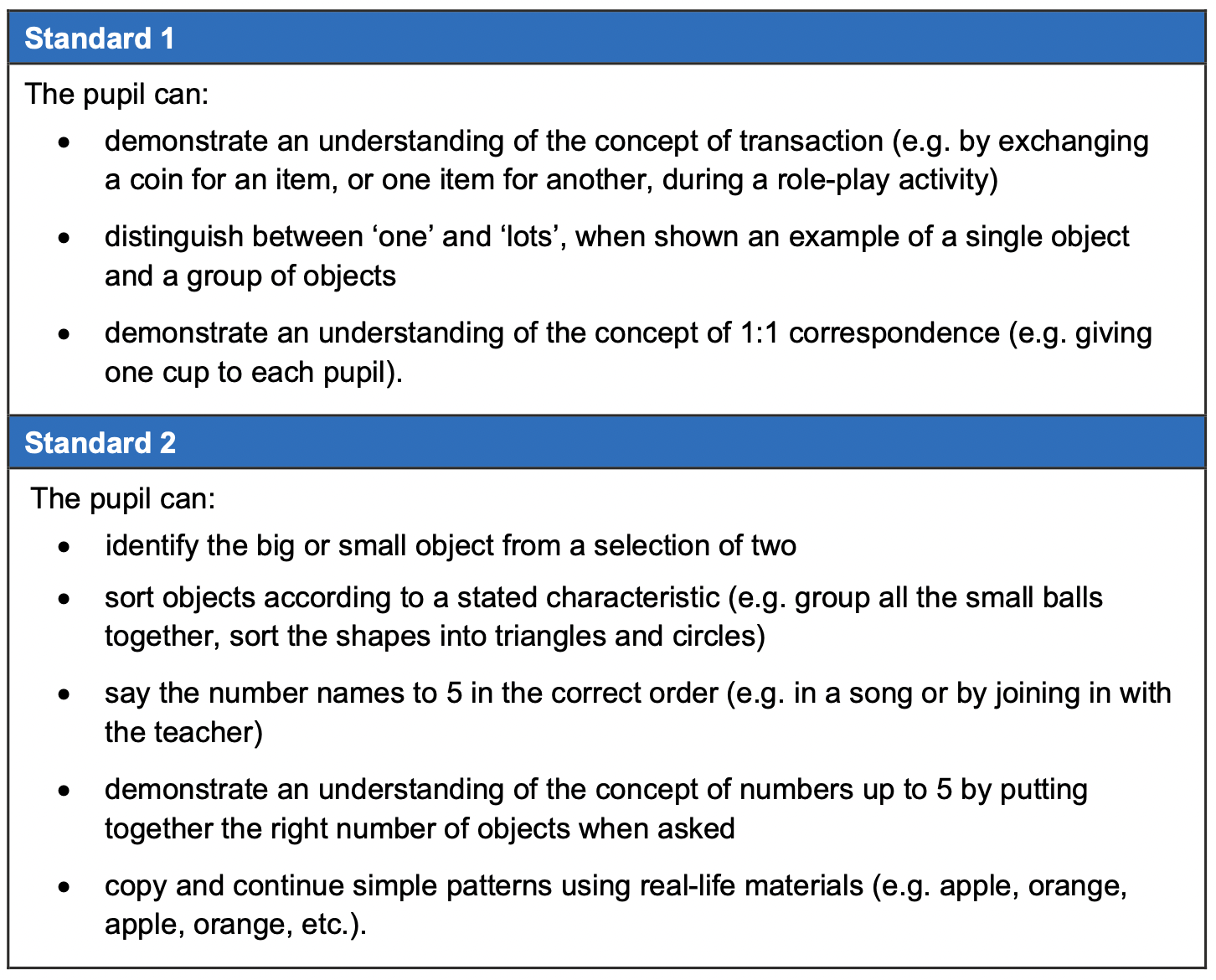 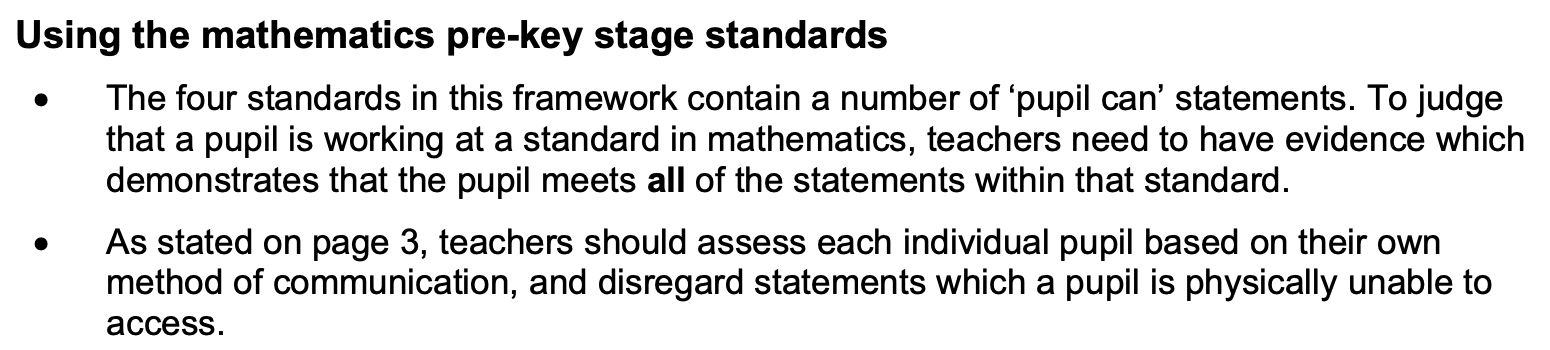 Pre-key stage 1
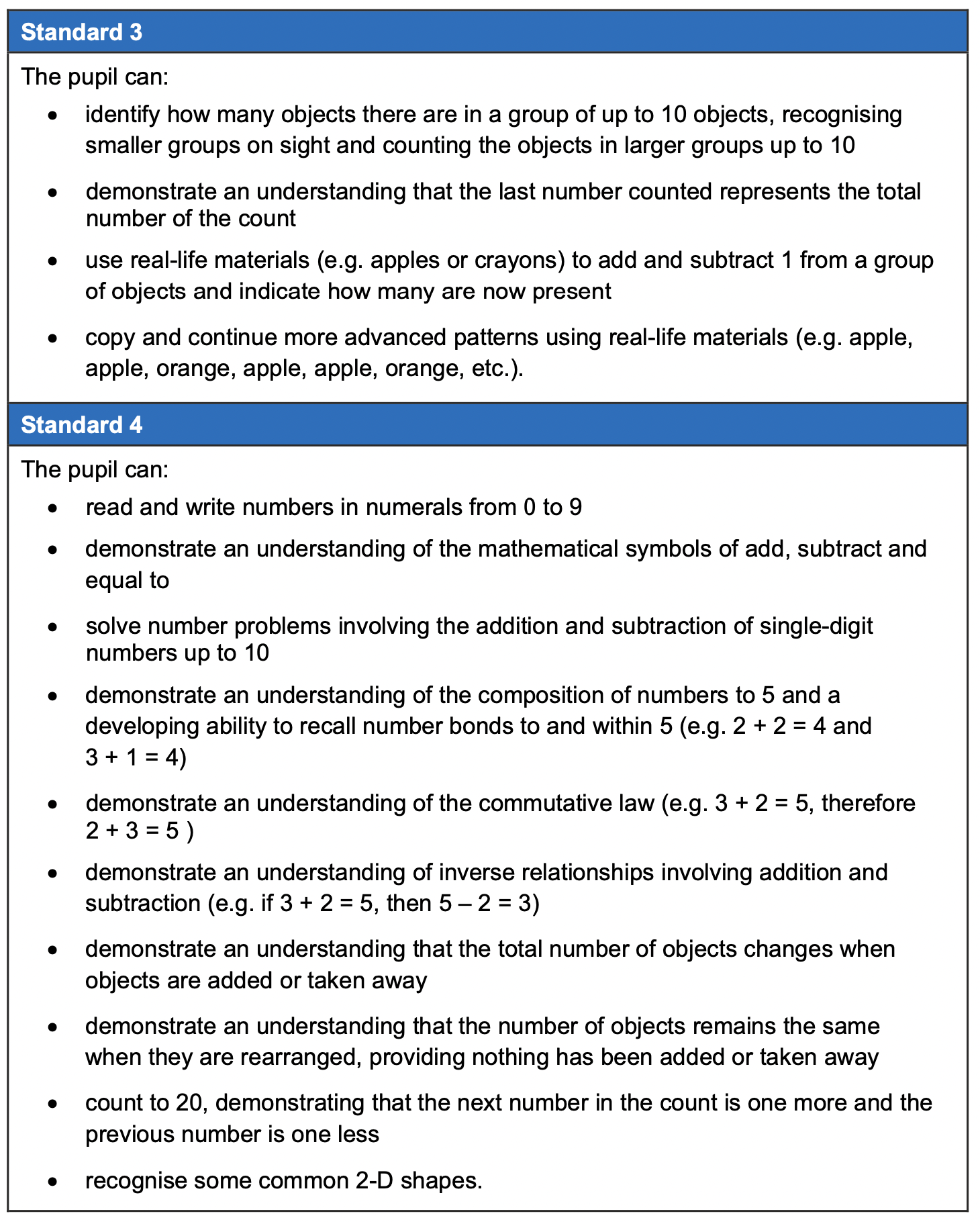 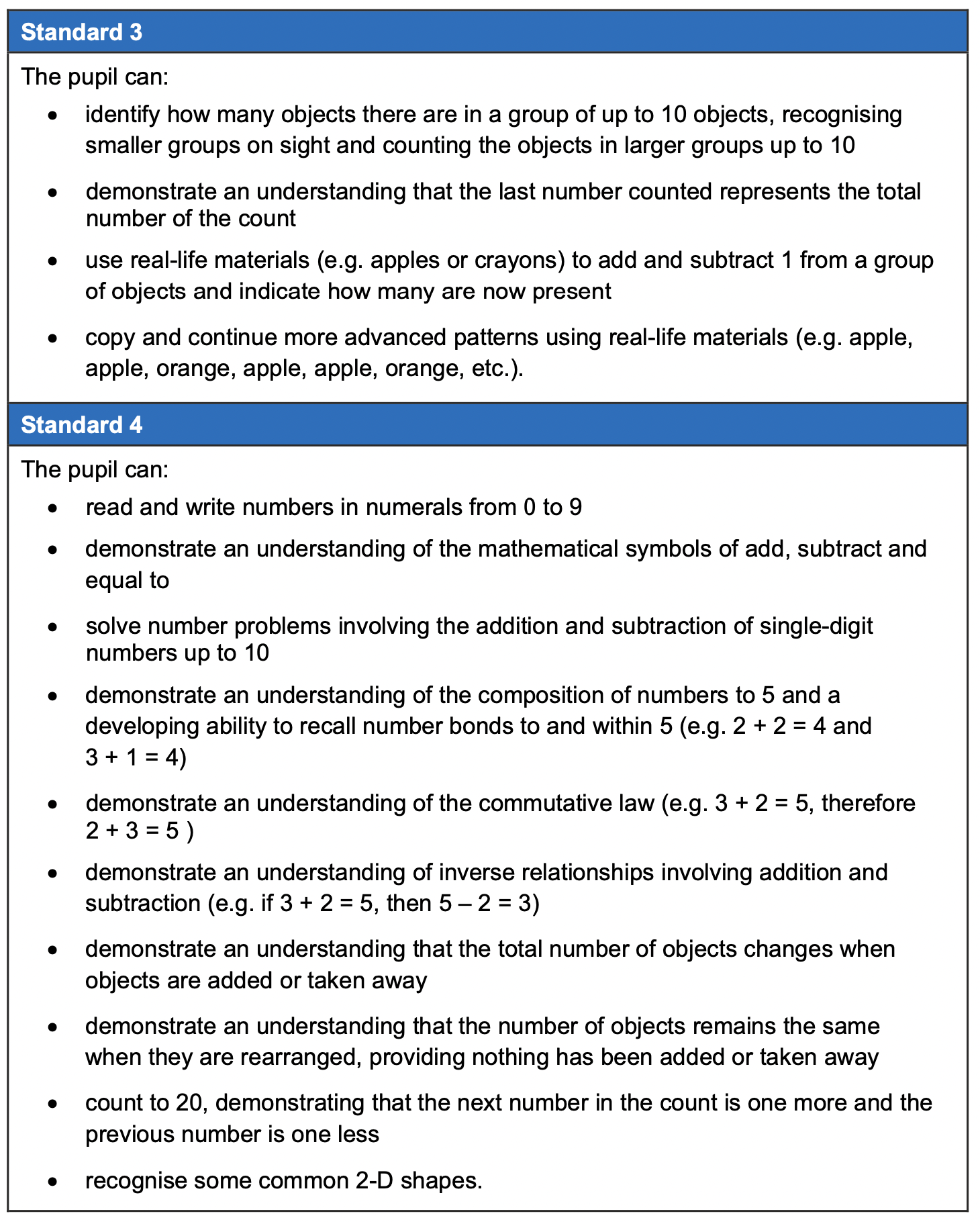 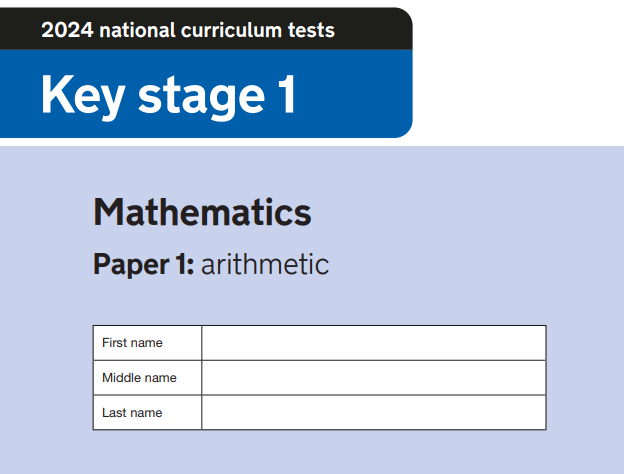 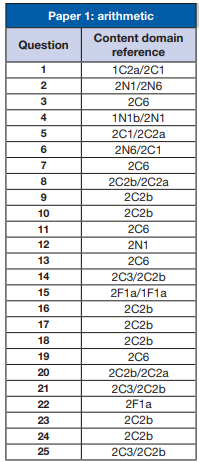 2024 key stage 1 mathematics Paper 1: arithmetic (publishing.service.gov.uk)
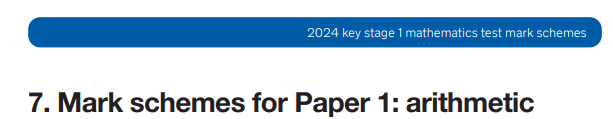 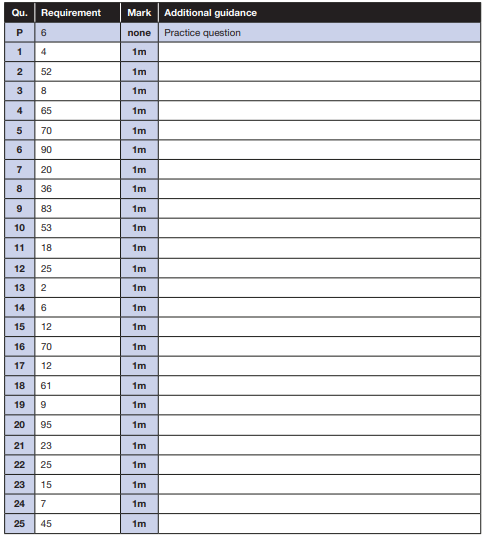 Equivalent answers are not acceptable, for example, 10 + 4 instead of 14. When marking the arithmetic questions, refer specifically to general marking principles 9, 10, 11 and 12. No misreads are allowed for 1-mark questions.

2024 key stage 1 mathematics test mark schemes  (publishing.service.gov.uk)
Key Stage 1 Arithmetic Paper 2024
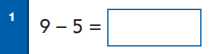 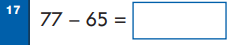 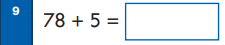 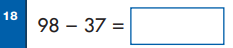 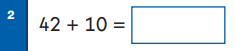 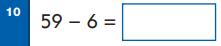 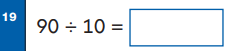 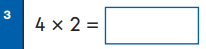 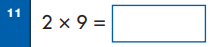 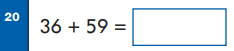 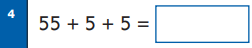 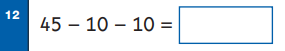 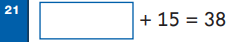 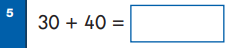 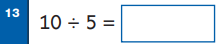 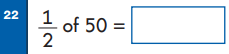 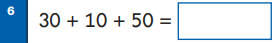 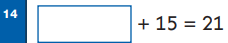 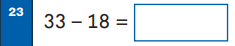 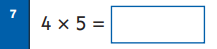 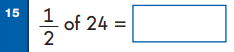 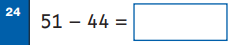 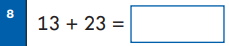 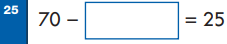 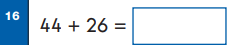 Key Stage 1 Arithmetic Paper 2024Addition and Subtraction
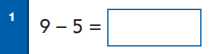 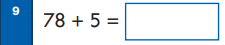 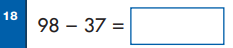 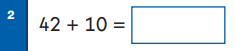 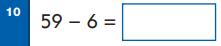 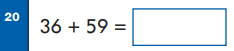 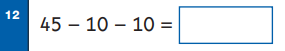 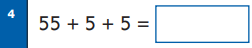 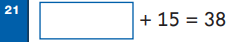 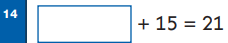 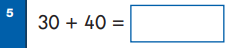 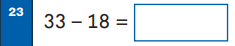 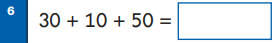 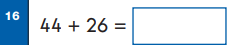 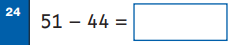 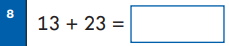 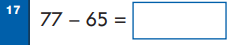 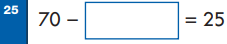 Key Stage 1 Arithmetic Paper 2024Multiplication and Division
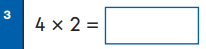 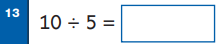 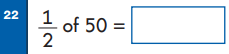 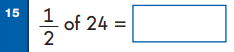 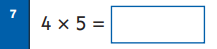 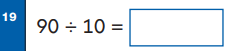 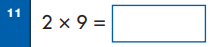 Key Stage 1 Arithmetic Paper 2024Fractions
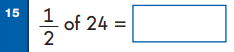 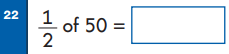 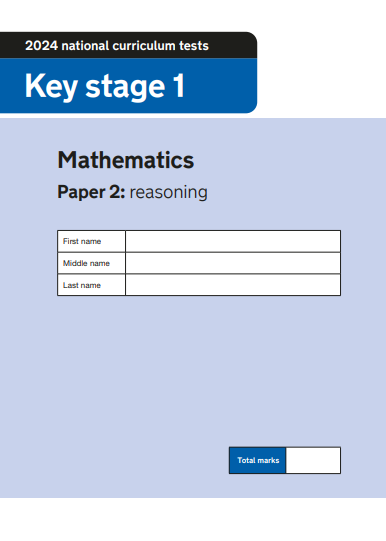 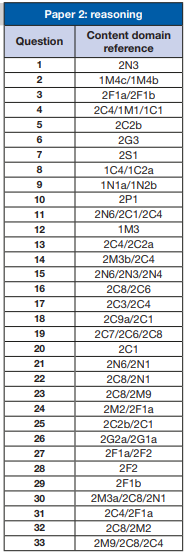 2024 key stage 1 mathematics Paper 2: reasoning (publishing.service.gov.uk)
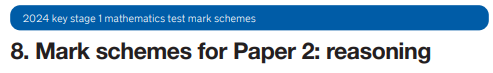 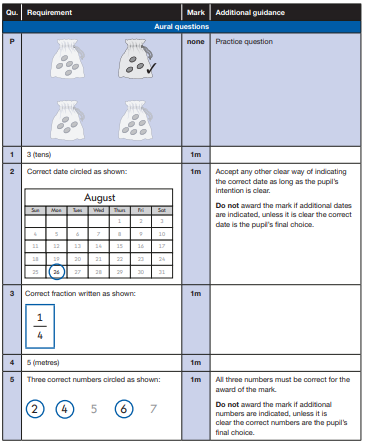 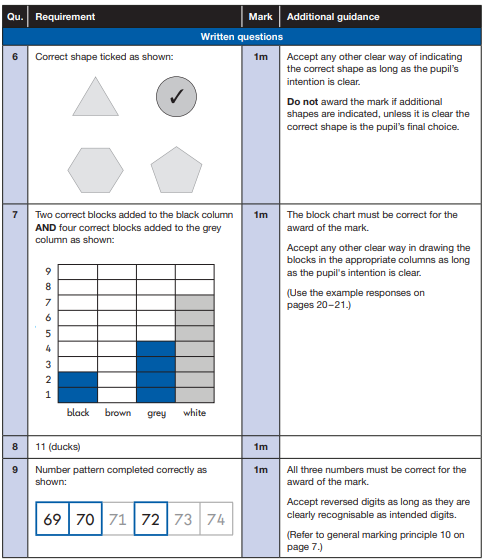 2024 key stage 1 mathematics test mark schemes Paper 1: arithmetic and Paper 2: reasoning (publishing.service.gov.uk)
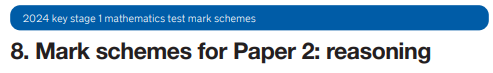 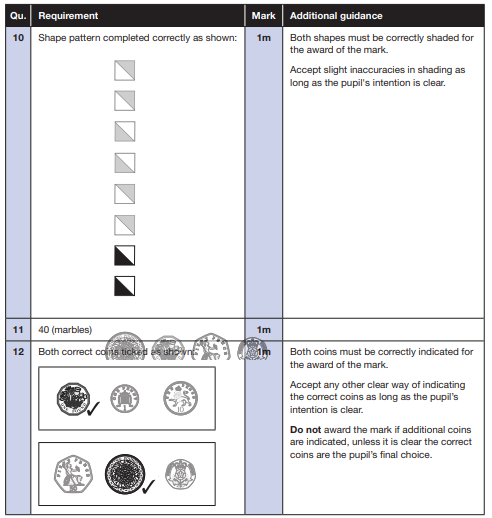 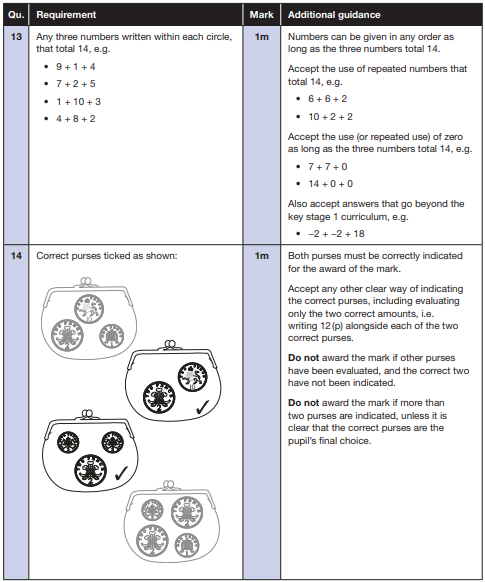 2024 key stage 1 mathematics test mark schemes Paper 1: arithmetic and Paper 2: reasoning (publishing.service.gov.uk)
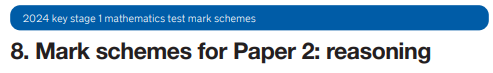 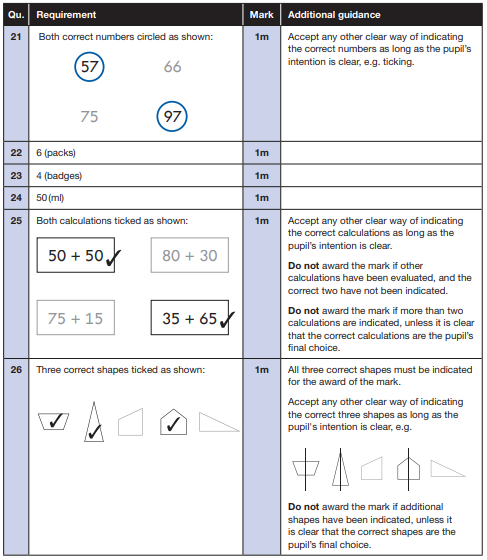 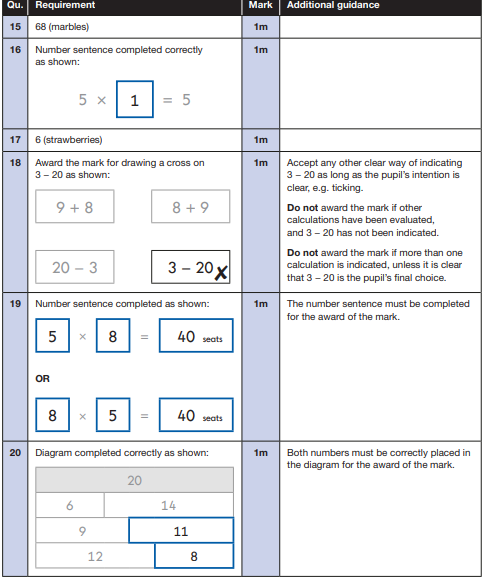 2024 key stage 1 mathematics test mark schemes Paper 1: arithmetic and Paper 2: reasoning (publishing.service.gov.uk)
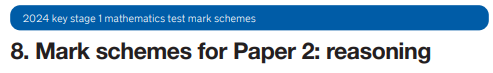 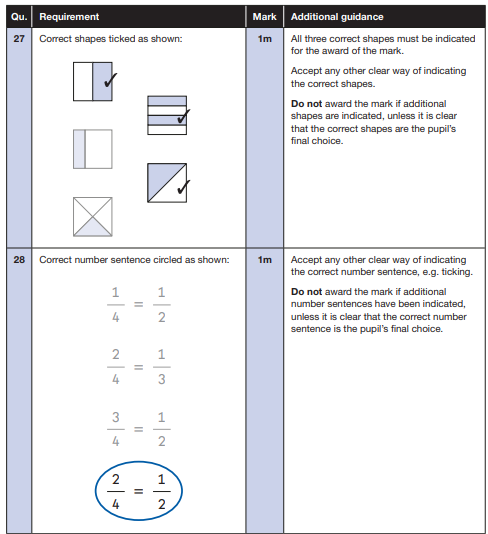 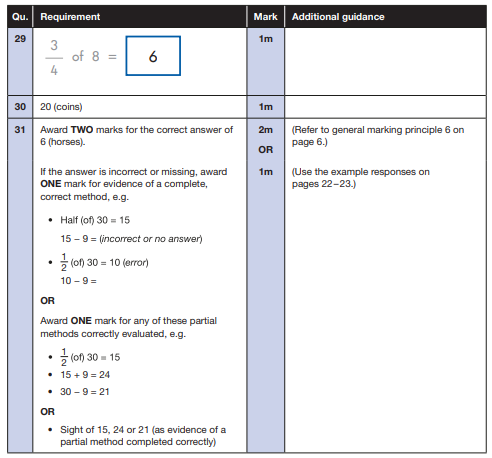 2024 key stage 1 mathematics test mark schemes Paper 1: arithmetic and Paper 2: reasoning (publishing.service.gov.uk)
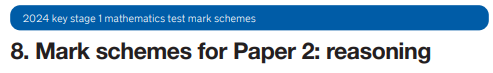 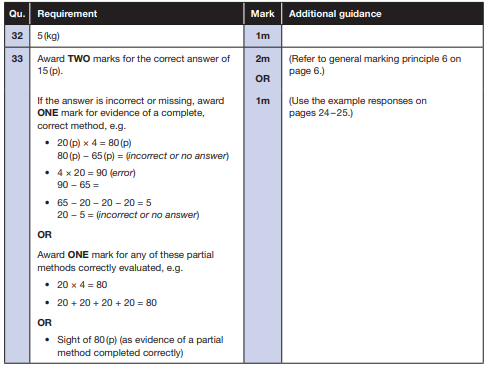 2024 key stage 1 mathematics test mark schemes Paper 1: arithmetic and Paper 2: reasoning (publishing.service.gov.uk)
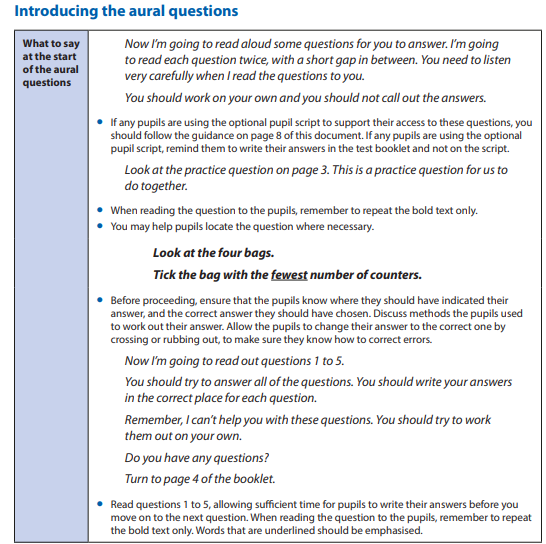 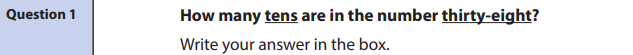 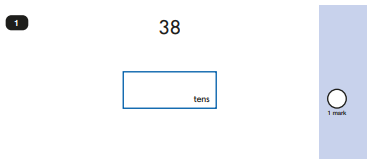 2024 key stage 1 mathematics Administering Paper 2: reasoning (publishing.service.gov.uk)
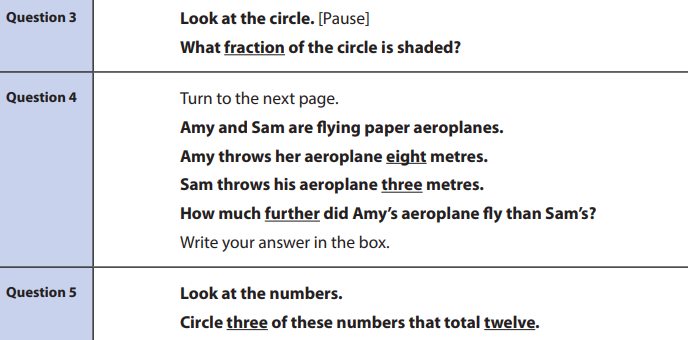 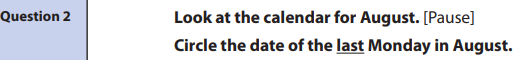 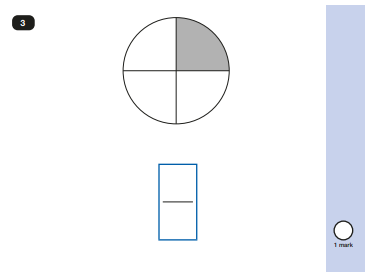 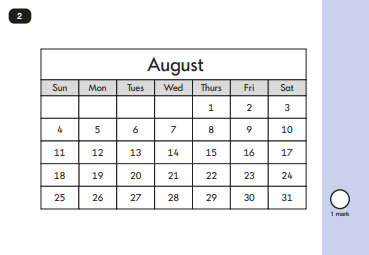 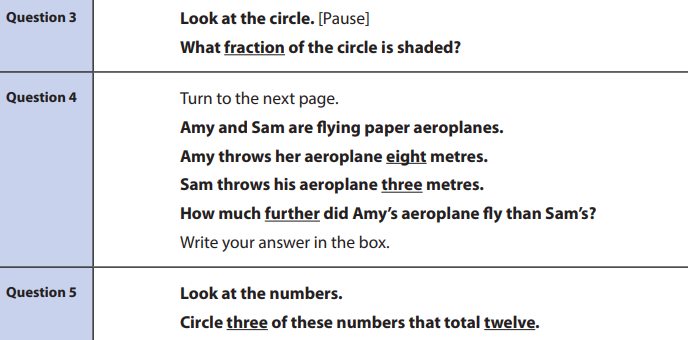 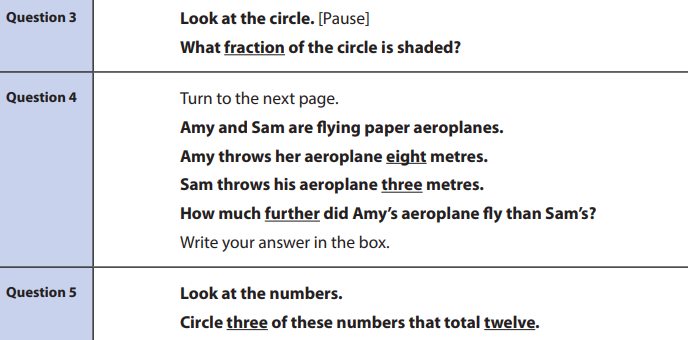 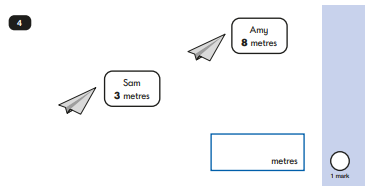 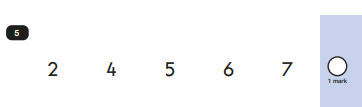 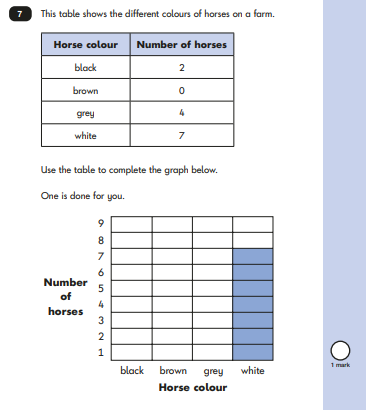 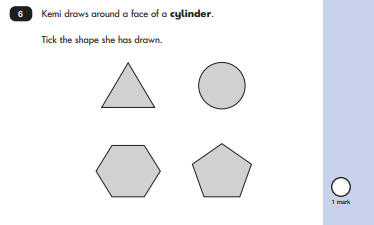 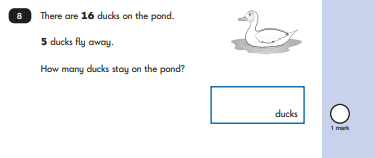 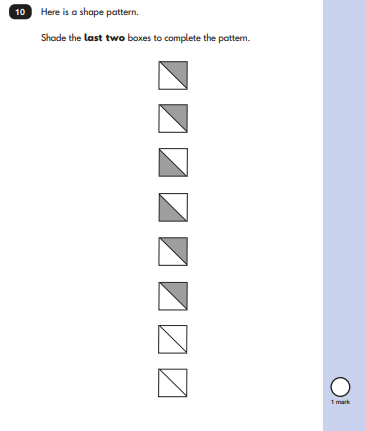 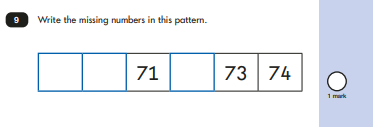 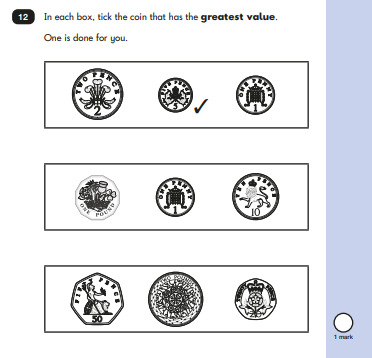 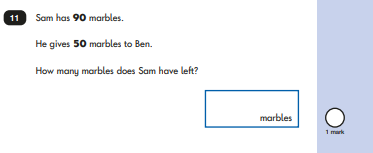 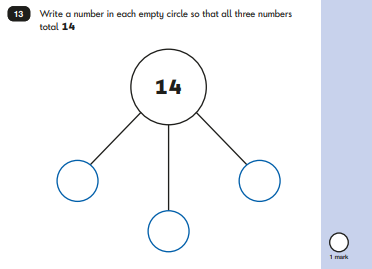 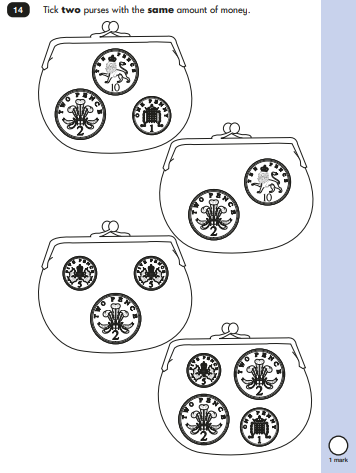 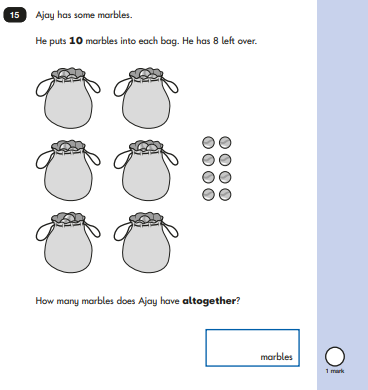 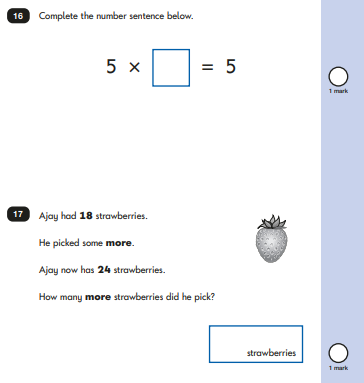 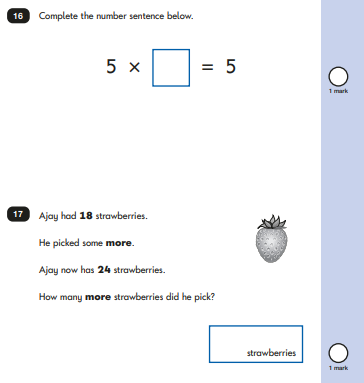 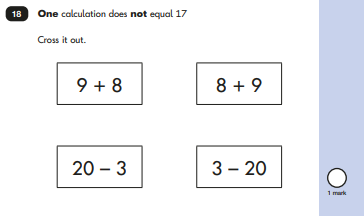 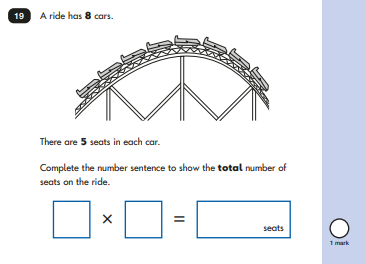 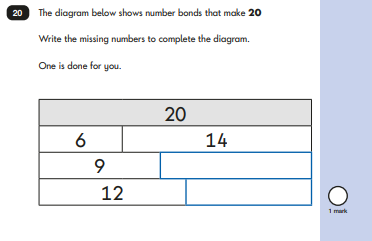 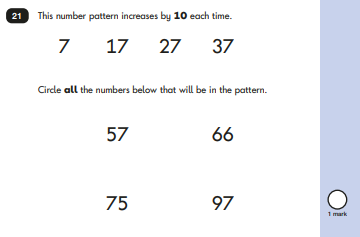 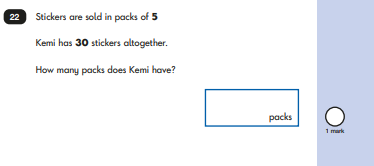 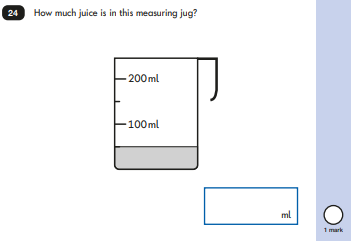 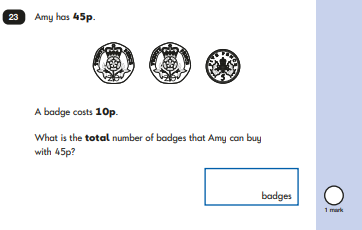 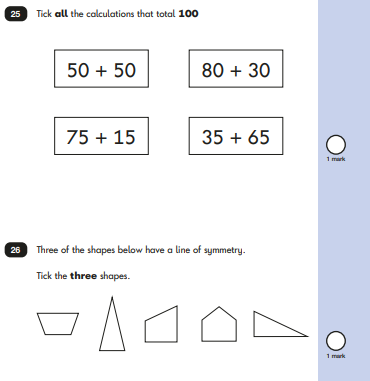 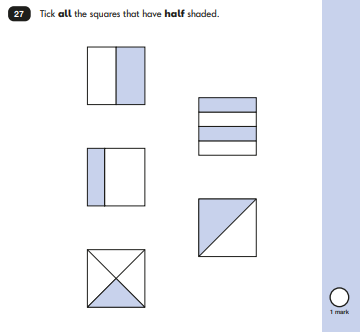 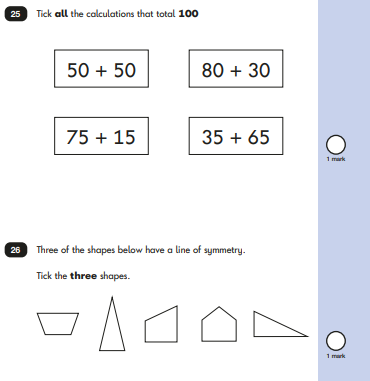 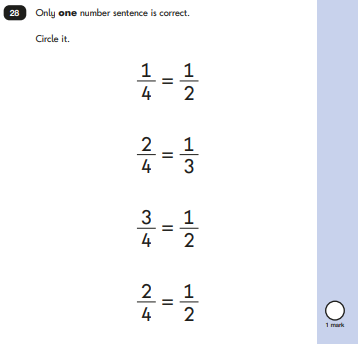 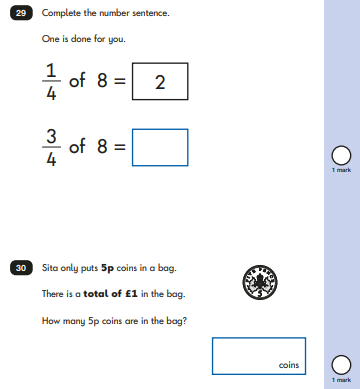 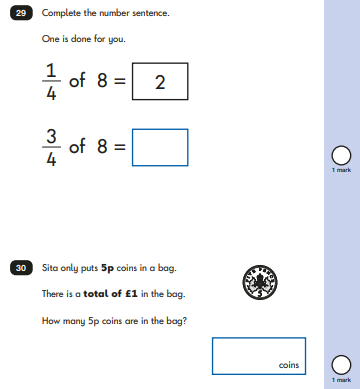 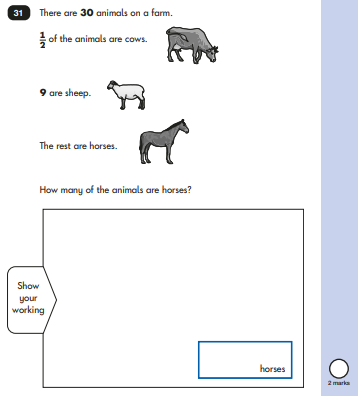 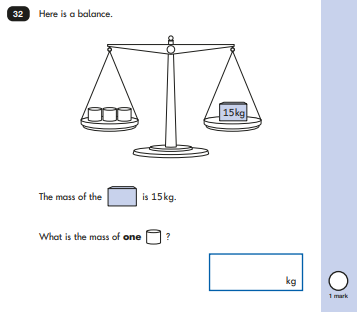 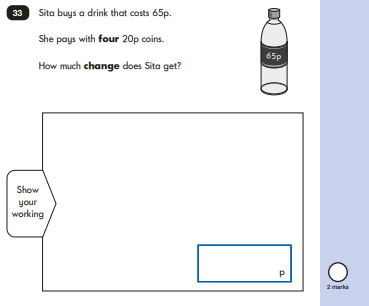